Evaluation of a Seizure Action Plan (SAP) in an Outpatient Adult Epilepsy ClinicLucretia Long DNP, APRN-CNP, FAESCommittee MembersLisa Lewis, EdD, MSN, RN, CNE : ChairStaci Reynolds PhD, RN, ACNS-BC, CCRN, CNRN,SCRN, CPHQ: Co-ChairMichelle Webb, DNP, RN, BC-CHPCA: Committee MemberSarita Maturu, DO: Committee Member
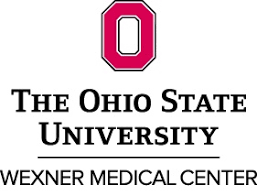 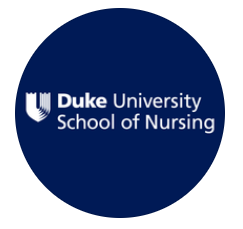 Epilepsy: Introduction
Approximately 125,000 new cases of epilepsy are diagnosed annually

30% to 56% of People with epilepsy (PWE) continued to experience seizures
One of the most common neurological disorders

~3.5 million people in the US have epilepsy

Cumulative adjusted lifetime risk: 1.3% to 3.1%
Increased healthcare utilization: 1-5 % annual 
ER visits

~ 50% report the need to discontinue 
employment due to recurrent seizures

When extrapolating to the US population of epilepsy patients, caregivers annual 
      costs exceeded $62 billion

Buchhalter, Shafer, Buelow et al, 2021; Penovich, Buelow, Steinberg et al, 2017
Uncontrolled Seizures
Psychosocial 
Driving
Stigma
Relationships
Education / Employment

Mortality
Suicide
 Status epilepticus
Sudden Unexpected Death in Epilepsy Patients (SUDEP)
Clinical Problem
Perspective and Urgency
Uncontrolled Seizures
Every Hour
8x
Takes more lives than
5
Increased risk of 
premature death3
Breast cancer
50,000 vs. 40,290 
annually in US1,2
Die of epilepsy related causes1
1. Epilepsy Foundation Stats and Facts. Accessed June 2015.  2. American Cancer Society – Key Statistics about Breast Cancer. Accessed June 2015. 3. Nevalainen O, et al. Neurology 2014;83(21):1968-1977.
Clinical Problem
Most seizures in patients with epilepsy do not occur in the hospital

Delayed treatment for seizures → 
Reduced response to medical therapies, longer seizure duration
 Increased risk of brain injury and increased hospital associated mortality
Literature Review
Structured Education in patients with epilepsy:
Improves Comfort with managing epilepsy
Increases epilepsy related Knowledge scores
Increases Medication Adherence
Decreases Seizure Frequency
Reduces Stress
Improves Self Efficacy Scores
Reduces epilepsy related Fear

Leenen, Wijnen, Kessels, Chan, de Kinderen, Evers, van Heugten, & Majorie, 2018; Rush, Hatt, Janke, Ferrier and Tetrault, 2018; Chen et al, 2018; Albert et al, 2019; Tutar, Guven, IsLerDalgic & Duman, 2020; Akdeniz, Ozer & Oncel, 2021
Seizure Action Plans (SAP)
Seizure action plans (SAP) are structured, customized, education tools used to engage patients and caregivers to actively participate in managing their condition (Penovich et al, 2021)
Penovich, P., Glauser, T., Becker, D., Patel, A. D., Sirven, J., Long, L., Stern, J., Dixon-Salazar, T., Carrazana, E., & Rabinowicz, A. L. (2021). Recommendations for development of acute seizure action plans (ASAPs) from an expert panel. Epilepsy & Behavior, 123, 108264.
PurposeTo evaluate the use of a seizure action plan in the outpatient adult neurology clinic at The Ohio State University Wexner Medical Center
Aim #1: Evaluate provider use of the SAP in adult patients with epilepsy within 16 weeks  of project implementation at The Ohio State University Wexner Medical Center
Aim #2: Evaluate epilepsy knowledge and comfort scores  among adult patients and / or Care-partners with epilepsy before and after project implementation
Project Aims
Tool:  SAP
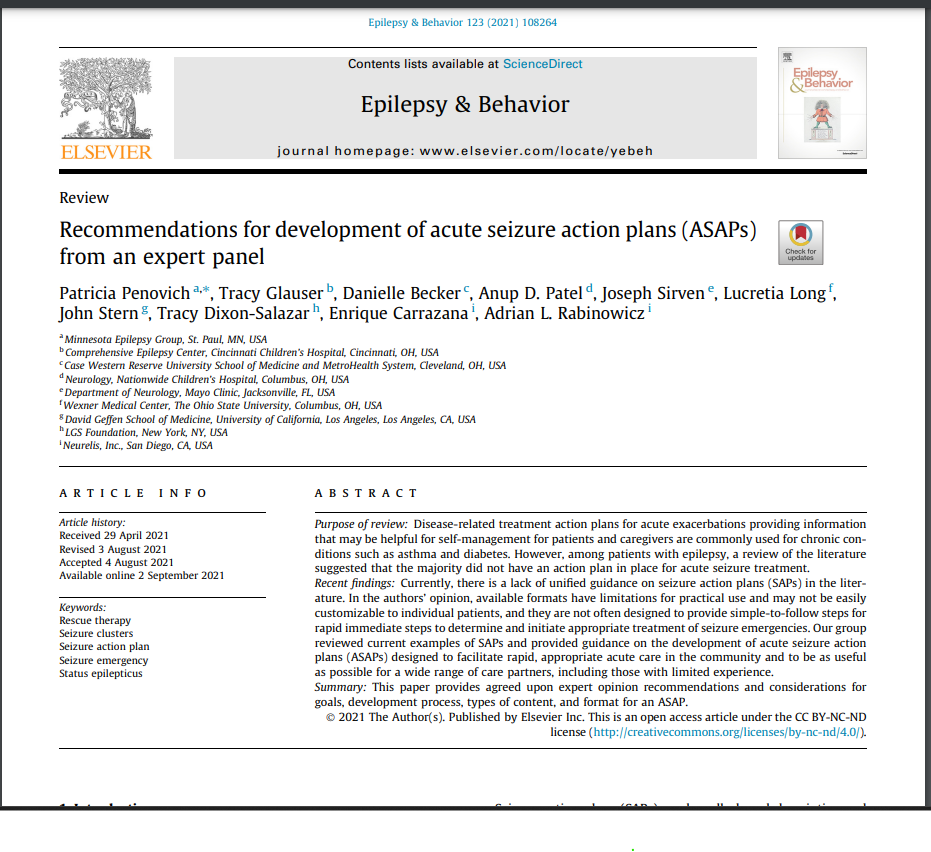 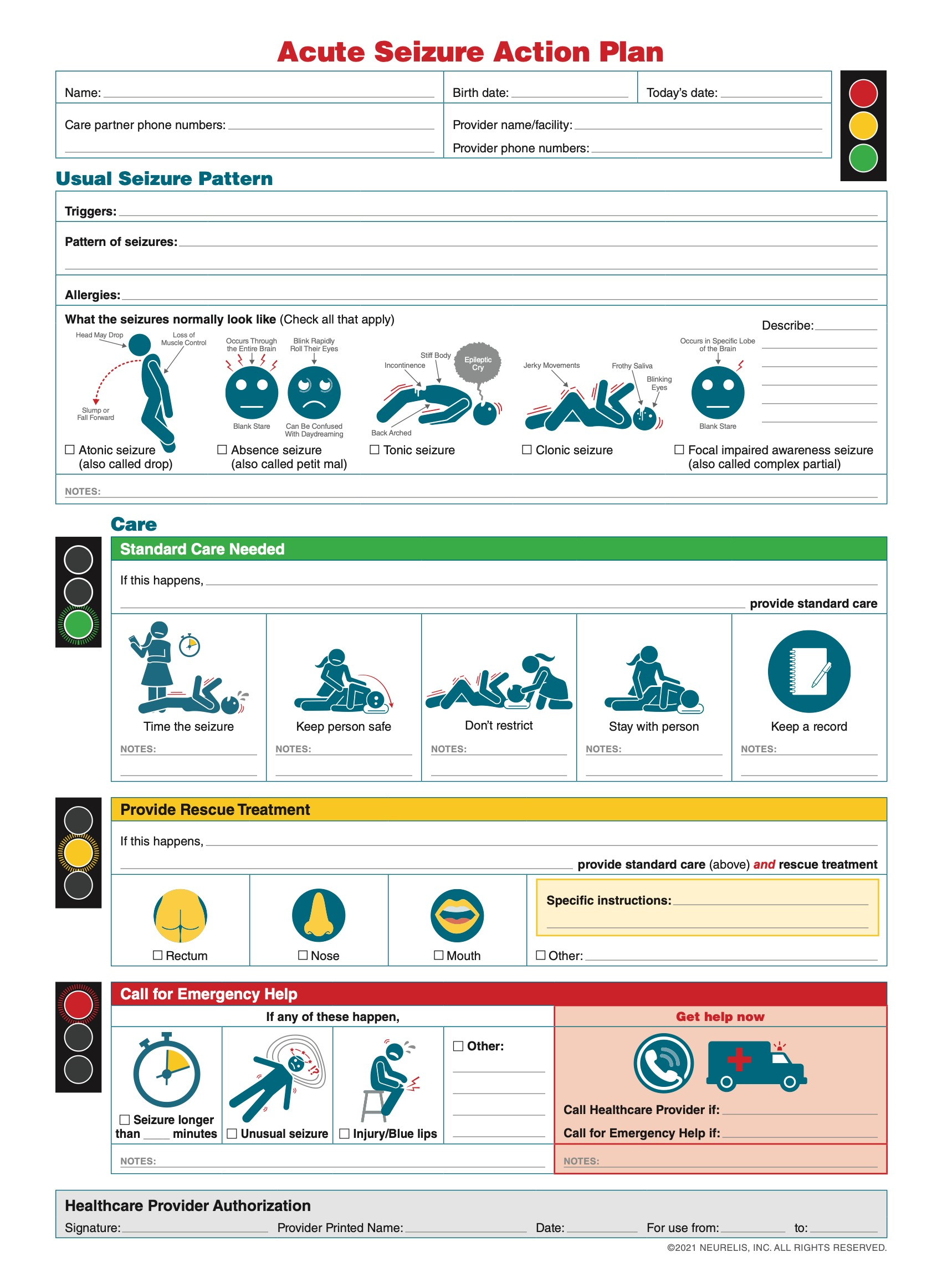 Tool: Knowledge and Comfort
Adapted from literature review (MIF) and assessed for face validity by 5 epilepsy experts (10-30 years of experience)
Prior to implementation, five patients reviewed the survey for readability and comprehension.  
Survey: 9 items and took less then five minutes to complete
Knowledge and comfort were assessed using a 4-point Likert scale          			                           (1=strongly disagree to 4=strongly agree)
Knowledge and Comfort Questionnaire
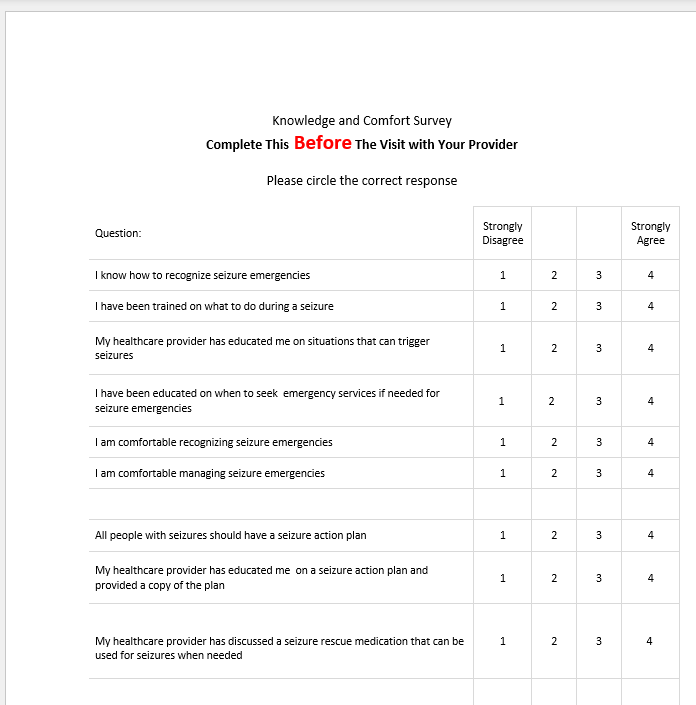 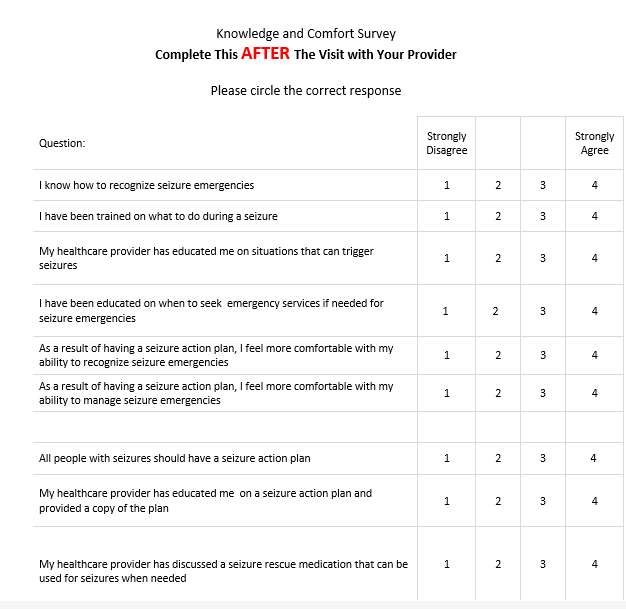 Methods :Implementation Flow Chart
Clinic Evaluation Room
Registration
Departure
Checkout 
Desk
Departed clinic with SAP
Patients received SAP Packet
Completed Pre-Survey
Initiated SAP
Staff collected Surveys and placed them in a secure file
Copied SAP for patients file and patient distribution
Provider and Patient Collaborated on SAP completion
Completed Post Survey
Clarified SAP questions and concerns
ASAP Packet : Instructions, Demographics, Characteristics
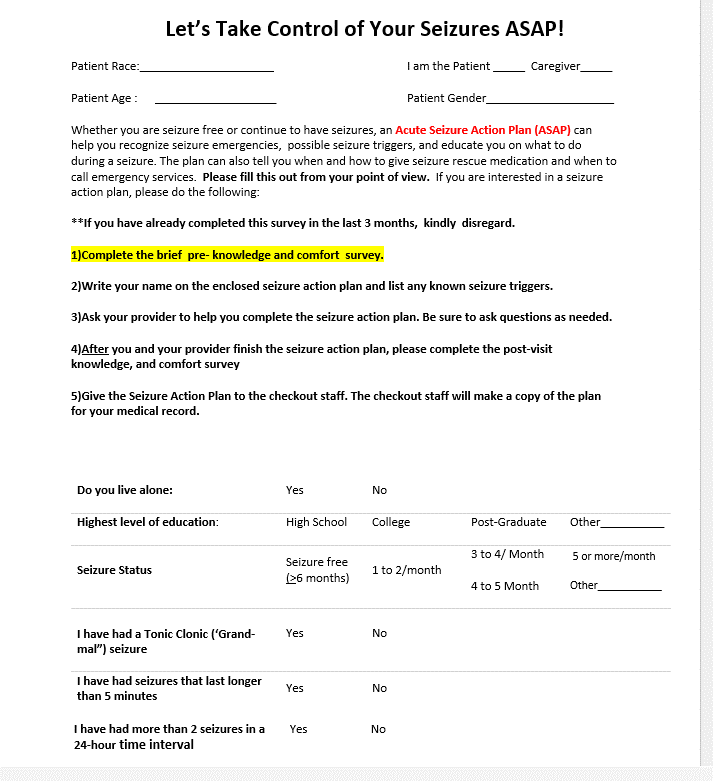 Data Analysis
Provider SAP utilization rates
Weekly (Number of SAPs / Number of eligible patients)
Analyzed using descriptive statistics and a run chart
Data Analysis
Knowledge and comfort Scores
Data  were coded into categories of  “Yes” or “No” based on the Likert scale responses.
Those who reported Agree/Strongly Agree were coded as “Yes” and those reporting Disagree/Strongly Disagree were coded as “No.” 
The percentage was compared at pre and post-implementation using a McNemar test, as data were matched and binomial.
Results: Demographics and Clinical Characteristics
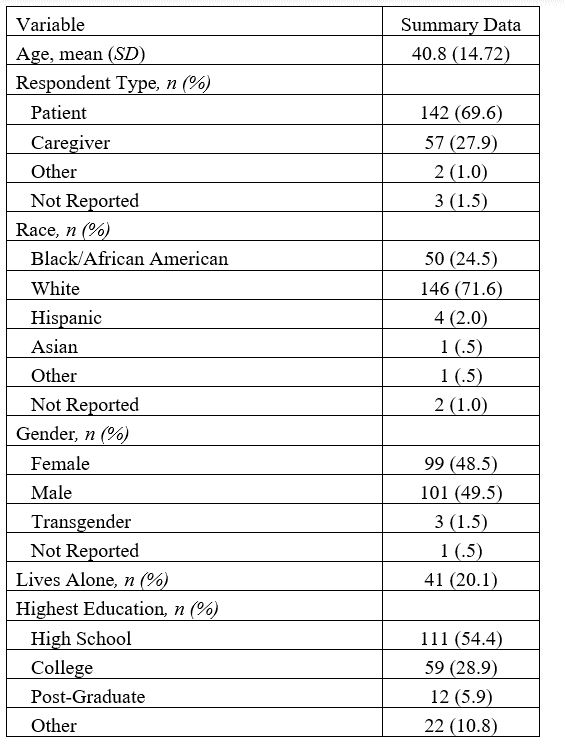 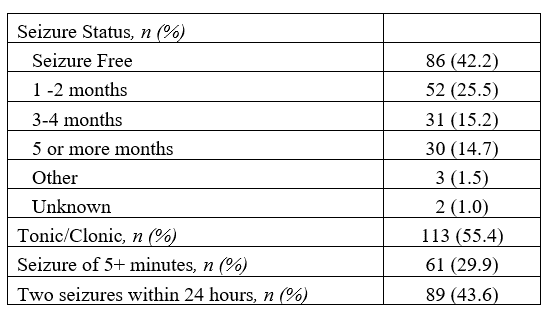 N = 204
~70% Patients
~72% White
~78% High school or higher level of education
Sex : Equal distribution
~60 % were not seizure free
~30 to 55%: GTCs, Cluster seizures or Prolonged seizures
Demographics
RESULTS  Aim #1  Evaluate provider use of the SAP in adult patients with epilepsy within 16 weeks  of project implementation at The Ohio State University Wexner Medical Center.
Five Providers at four Clinic Sites

The average rate across the 16-week measurement period was
    
        51.4% which exceeds the 50% target rate. 


The highest utilization rate occurred during Week 2 (82.4%) 


The lowest utilization occurred during Week 10 (33.3%)


Barriers: Time, Provider Perception of SAP relevance, Language (n=1)


Facilitators: 1  Page SAP, Patient Involvement, RN assistance with SAP
Results Aim 1: Average Utilization 51.4%
Results: Aim 2.
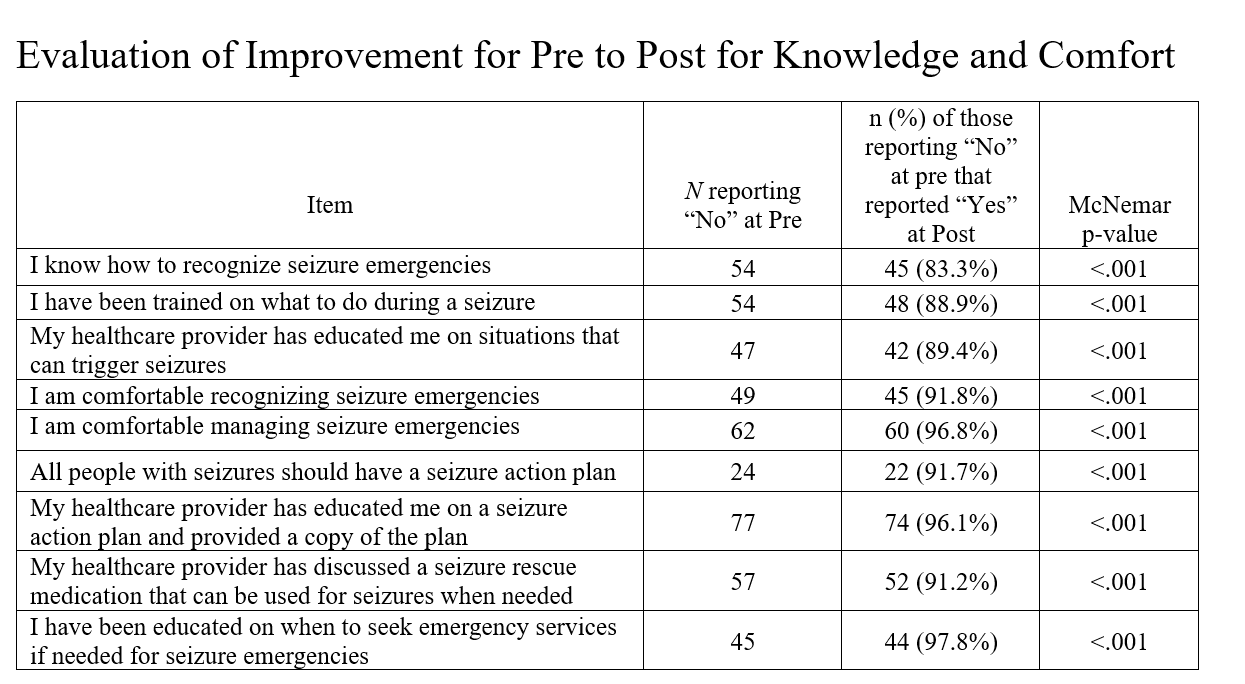 [Speaker Notes: Extracted from the SAP]
Results
At Pre-intervention, 171/195  participants (87 %) Felt that all patients with epilepsy should have SAPs (24/195 did not )

Missing Data points :9 patients 204-9=195

 Post-intervention , 98 %  (193/195) felt
    that all people with seizures should have a SAP.  

This was a statistically significant difference                                      McNemar p < .001).
Conclusion
Standardizing Seizure Action plans (SAP) can increase utilization in adult epilepsy care center.
SAPs improve patient and care partner knowledge and comfort of managing seizure emergencies.
Ninety-eight percent of adult patients with epilepsy or care partners felt that all patients with epilepsy should have a SAP.
Dissemination
Sustainability
ER

General Neurology

Primary Care/Inpatient Units

Publication Submission : Neurology Clinical Practice

Local, National and International Meetings:
EMR

APP  QOL Clinics

Metrics

Continue to assess Barriers and Facilitators

Updates on Utilization Rates and Outcomes
Thank You!
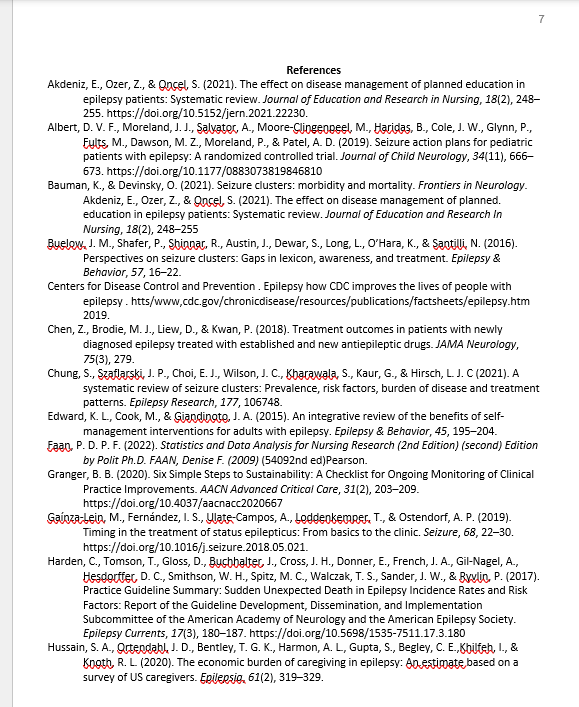 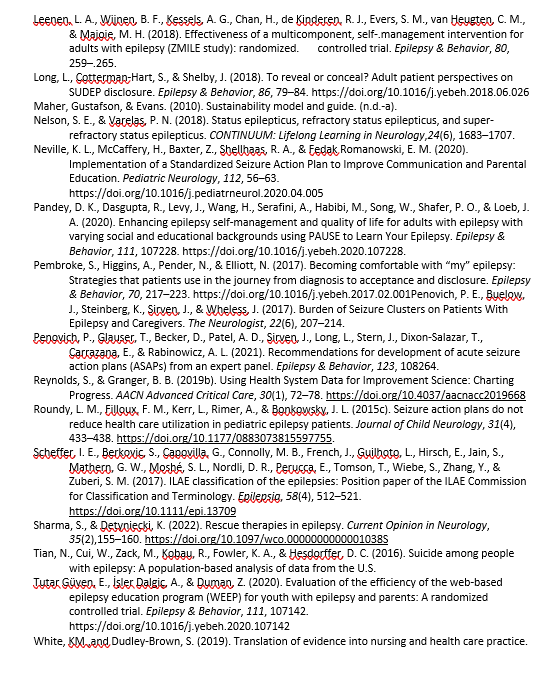